OS REIS 
DE 
ISRAEL

3ª aula
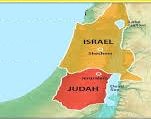 Israel
Reino do Norte
Judá
Reino do Sul
..
SAUL
40 ANOS
DAVI
40 ANOS
SALOMÃO
40 ANOS
120 anos – Reino Unido
933 a.C.
Jeroboão 22
Roboão 17
1ª dinastia
916 a.C.
Abias 3
913 a.C.
911 a.C.
Asa  41
Nadabe 2
910 a.C.
1 Reis 15.33
No ano terceiro de Asa, rei de Judá, Baasa, filho de Aías, começou a reinar sobre todo o Israel, em Tirza, e reinou vinte e quatro anos.
1 Reis 16.8
No vigésimo sexto ano de Asa, rei de Judá, Elá, filho de Baasa, começou a reinar em Tirza sobre Israel; e reinou dois anos.
910 a.C.
2ª dinastia
Baasa 24
Asa 41
887 a.C.
Elá 2
986 a.C.
1 Reis 16.15
No ano vigésimo sétimo de Asa, rei de Judá, reinou Zinri sete dias em Tirza; e o povo estava acampado contra Gibetom, que era dos filisteus.
Asa 41
3ª dinastia
Zinri 7 dias
886 a.C.
1 Reis 16.23
No trigésimo primeiro ano de Asa, rei de Judá, Onri começou a reinar sobre Israel e reinou doze anos. Em Tirza, reinou seis anos.
1 Reis 16.29
Acabe, filho de Onri, começou a reinar sobre Israel no ano trigésimo oitavo de Asa, rei de Judá; e reinou Acabe, filho de Onri, sobre Israel, em Samaria, vinte e dois anos.
1 Reis 22.42
Era Josafá da idade de trinta e cinco anos quando começou a reinar; e vinte e cinco anos reinou em Jerusalém. Sua mãe se chamava Azuba, filha de Sili.
1 Reis 22.52
Acazias, filho de Acabe, começou a reinar sobre Israel em Samaria, no décimo sétimo ano de Josafá, rei de Judá; e reinou dois anos sobre Israel.
2 Reis 3.1
Jorão, filho de Acabe, começou a reinar sobre Israel, em Samaria, no décimo oitavo ano de Josafá, rei de Judá; e reinou doze anos.
2 Reis 8.16,17
No ano quinto do reinado de Jorão, filho de Acabe, rei de Israel, reinando ainda Josafá em Judá, começou a reinar Jeorão, filho de Josafá, rei de Judá. Era ele da idade de trinta e dois anos quando começou a reinar e reinou oito anos em Jerusalém.
2 Reis 8.26
Era Acazias de vinte e dois anos de idade quando começou a reinar e reinou um ano em Jerusalém. Sua mãe, filha de Onri, rei de Israel, chamava-se Atalia.
886 a.C.
Asa 41
4ª dinastia
Onri 12
875 a.C.
Acabe 22
872 a.C.
Josafá 25
855 a.C.
Acazias 2
854 a.C.
850 a.C.
Jeorão 8
Jorão 12
843 a.C.
Acazias 1
Reinado de Baasa
1 Reis 15.27 – 16.6
Reinado de Elá
1 Reis 16.6–14
Reinado de Zinri
1 Reis 16.9–20
Reinado de Onri
1 Reis 16.16 –28
Reinado de Acabe
1 Reis 16.28 – 22.40
Reinado de Acazias
1 Reis 22.40 – 2 Reis 1.18
Reinado de Jorão
2 Reis 1.17 – 9.24
Reinado de Josafa
1 Reis 15.24 – 22.51
2 Crônicas 17.1 – 21.1
Reinado de Jeorão
1 Reis 22.51 - 8.24
2 Crônicas 21.1–20
Reinado de Acazias
2 Reis 8.24 –9.29
2 Crônicas 22.1-9